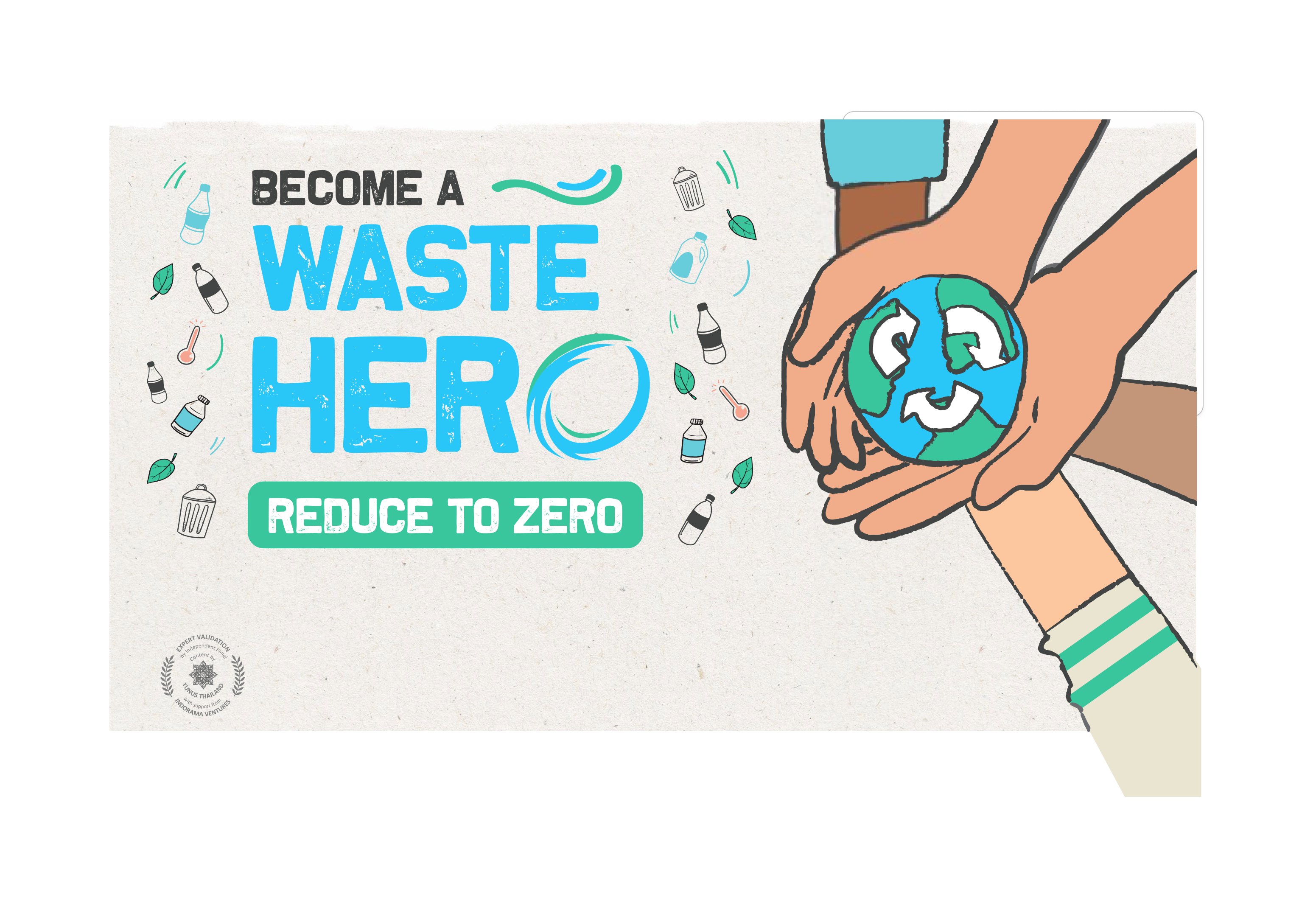 แผนภูมิต้นไม้ วิเคราะห์ปัญหาและสาเหตุ
เวิร์กชอปที่ 1
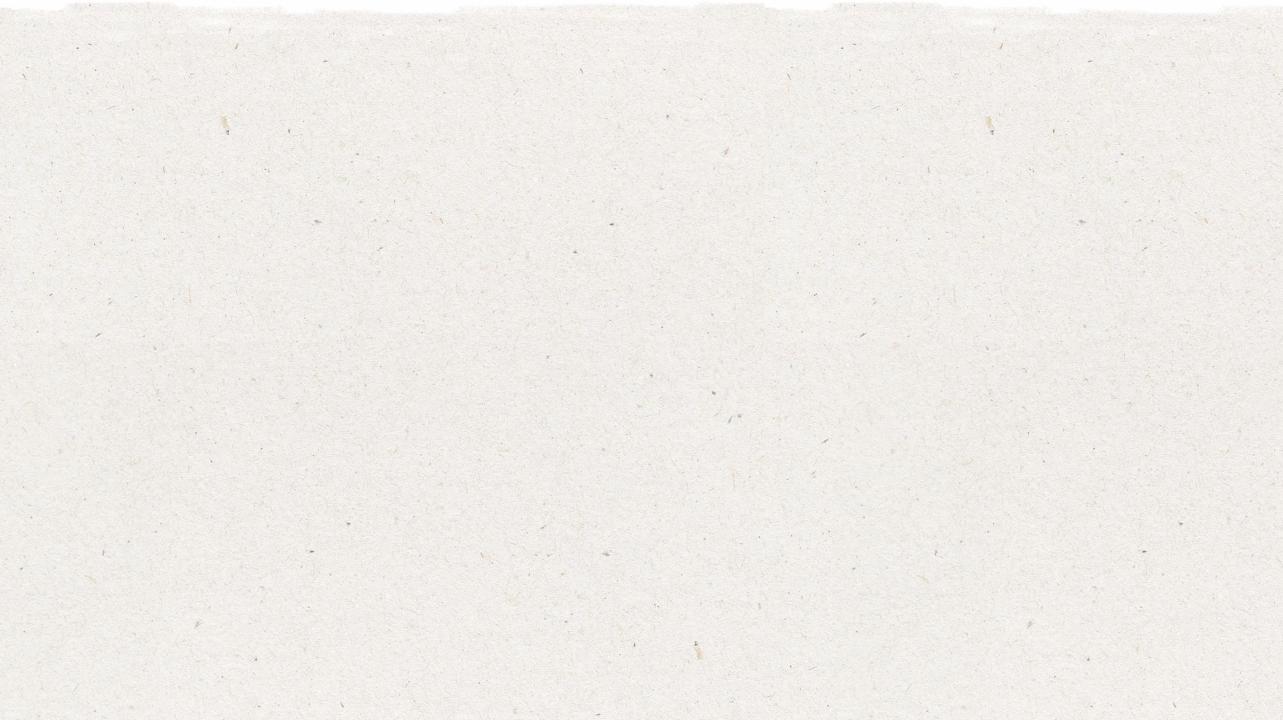 การเตรียมและวัตถุประสงค์ของเวิร์กชอป
เวลาเตรียมการ: 10-15 นาที
หลักสูตรนี้มีจุดมุ่งหมายเพื่อให้คำแนะนำเกี่ยวกับวิธีการกำหนดกรอบของปัญหาและวิธีแก้ปัญหาโดยใช้เครื่องมือที่ใช้งานได้จริงและใช้งานง่าย เพื่อช่วยแก้ปัญหาที่ซับซ้อนและเชื่อมโยงถึงกัน เวิร์กชอปจะมุ่งเน้นให้นักเรียนได้มีความคิด
เชิงการเปลี่ยนแปลง การทำงานเป็นทีม และการคิดที่มุ้งเน้นผลลัพธ์ ผ่านการใช้เครื่องมือที่ใช้ในการสร้างแผนผังที่ช่วยระบุ กำหนด และแก้ไข เพื่อความท้าทายด้านความยั่งยืนในปัจจุบัน
แสดงสไลด์บทเรียนสำหรับชั้นเรียน และพูดคุยเกี่ยวกับสิ่งที่พวกเขารู้อยู่แล้วเกี่ยวกับการแก้ปัญหาที่ซับซ้อน และแนะนำแนวคิดของผังต้นไม้ปัญหา/ผังต้นไม้ทางออก
2
1
3
วิธีที่ดีที่สุดในการทำกิจกรรมเวิร์กชอป คือ การทำบนกระดานไวท์บอร์ดขนาดใหญ่หรือบอร์ดโปสเตอร์ โดยใช้กระดาษสติ๊กโน้ตเพื่อให้กลุ่มต่าง ๆ ทำงานด้วยกัน และพูดคุยกัน
ปฏิบัติตามคำแนะนำในบทเรียนเกี่ยวกับวิธีการสร้างผังต้นไม้ปัญหา/ผังต้นไม้ทางออก จากแง่มุมที่เกี่ยวข้องกับ ”ข้อท้าทายด้านของเสีย” จะมีคำแนะนำเกี่ยวกับวิธีการ
สร้างผังต้นไม้ปัญหา/ผังต้นไม้ทางออก อยู่ที่บันทึกย่อที่บริเวณด้านล่างของแต่ละสไลด์
2
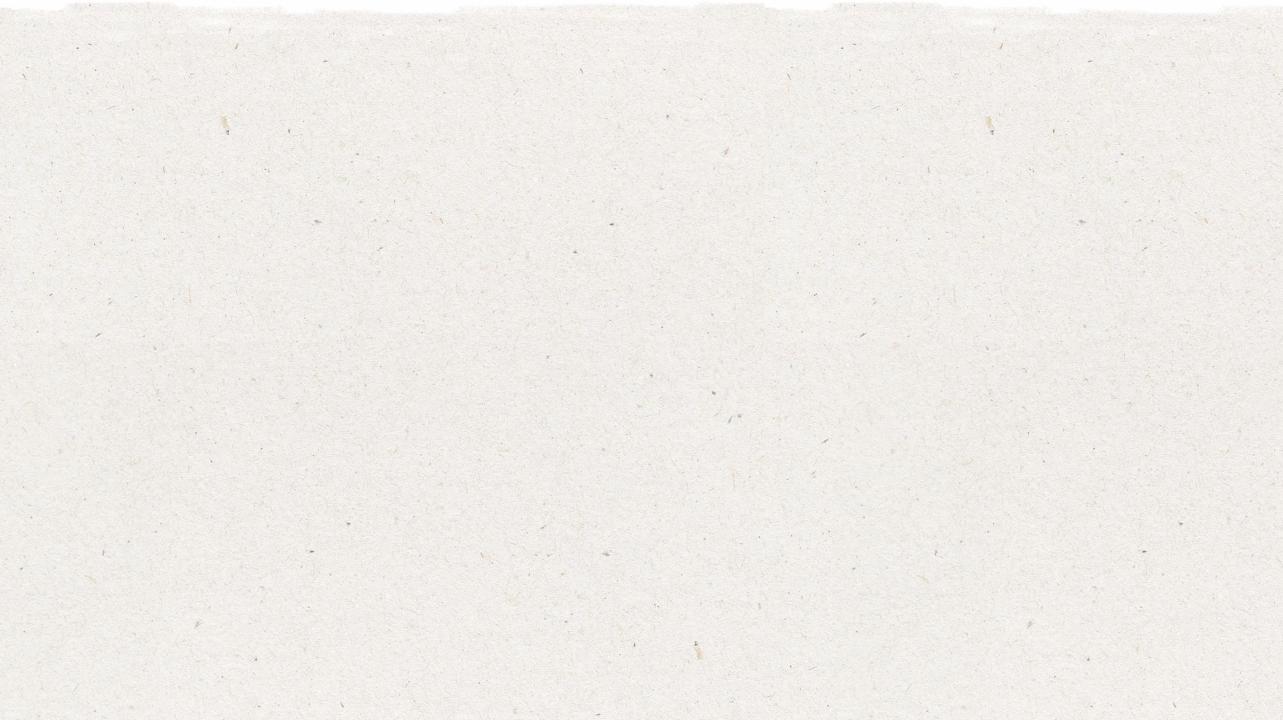 SDG & ความสอดคล้องของหลักสูตร
เวลาเตรียมการ: 10-15 นาที
ผลลัพธ์การเรียนรู้ที่สำคัญและความสอดคล้องของหลักสูตร:
ทักษะและการมีความรู้ด้านภาษาอังกฤษ: เข้าร่วมการสนทนากับคู่สนทนาที่มีความหลากหลาย เกี่ยวกับหัวข้อและเนื้อหาต่าง ๆ ปฏิบัติตามกฎที่ตกลงกันไว้สำหรับการพูดคุยแลกเปลี่ยน ใช้คำและวลีที่ได้จากการถ่ายทอดผ่านการสนทนา การอ่านและการฟัง และการตอบข้อความ นำเสนอข้อมูล ข้อค้นพบ และหลักฐานสนับสนุนอย่างชัดเจน กระชับ และมีเหตุผล โดยผู้ฟังสามารถ
   ทำความเข้าใจหลักเหตุผลนี้ได้
สังคมศึกษา - คน สถานที่ และสิ่งแวดล้อม: การศึกษาคน สถานที่ และสิ่งแวดล้อม จะทำให้เข้าใจความสัมพันธ์ระหว่างประชากร
   ของมนุษย์และลักษณะทางกายภาพของโลก 
วิทยาศาสตร์ - โลกและกิจกรรมมนุษย์: สื่อสารถึงวิธีแก้ปัญหาที่จะลดผลกระทบของมนุษย์ที่มีต่อพื้นดิน น้ำ อากาศ และ/หรือสิ่งมีชีวิตอื่น ๆ 
   ในสภาพแวดล้อมในท้องถิ่น การกระทำของผู้คนอาจส่งผลกระทบต่อโลกรอบตัวพวกเขา แต่พวกเขาสามารถเลือกที่จะลดผลกระทบต่อพื้นดิน     น้ำ อากาศ และสิ่งมีชีวิตอื่น ๆ ได้
ความสอดคล้องกับ SDG
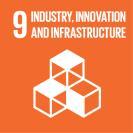 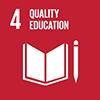 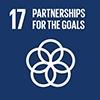 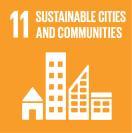 3
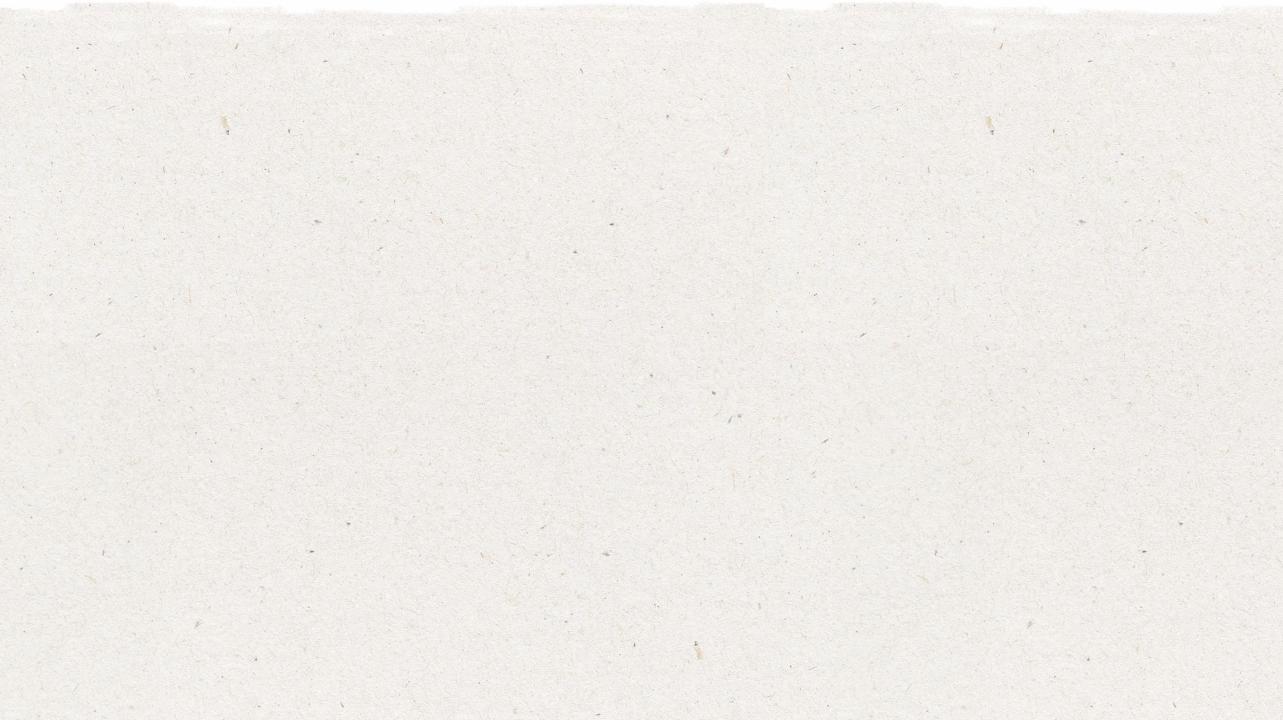 เวิร์กชอป
ระยะเวลาของเวิร์กชอป: 45-60 นาที
1
แบ่งกลุ่มเป็นกลุ่มละ 3-5 คน และเตรียมบอร์ดโปสเตอร์ หรือไวท์บอร์ดที่มีสติ๊กโน้ต  เพื่อทำแบบฝึกหัด
อ่านเอกสาร “ข้อท้าทายด้านของเสีย” เพื่อใช้สำหรับแบบฝึกหัดผังต้นไม้ปัญหา/ผังต้นไม้ทางออก  นักเรียนจะได้เลือกแง่มุมหนึ่งจากสถานการณ์ความท้าทายเกี่ยวกับของเสีย (เช่น การรีไซเคิล คนเก็บขยะ การจัดเก็บและคัดแยก เป็นต้น)
2
3
แต่จะกลุ่มจะได้สร้างผังต้นไม้ปัญหา/ผังต้นไม้ทางออก เพื่อตรวจสอบแง่มุมที่เกี่ยวข้องกับปัญหา รวมทั้งวิธีการและผลของแนวทางการแก้ปัญหาที่เป็นไปได้
เมื่อสร้างผังต้นไม้ปัญหา/ผังต้นไม้ทางออกเสร็จแล้ว กลุ่มต่าง ๆ จะได้กำหนดแนวทางการแก้ไขปัญหา
โดยใช้ “ข้อความทางออก” ที่พวกเขาคิดว่าจะสามารถแก้ไขปัญหาหลักได้ดีที่สุด ให้แต่ละกลุ่มนำเสนอ
สิ่งที่พวกเขาค้นพบต่อเพื่อนร่วมชั้นเรียน
4
บทเรียนที่ยืดหยุ่นและปรับเปลี่ยนได้
แผนการสอนได้ออกแบบมาให้มีความยืดหยุ่นและตอบสนองต่อความต้องการที่เปลี่ยนแปลงของห้องเรียนของคุณ บทเรียนต่าง ๆ สามารถแก้ไขและปรับแต่งได้ตามบริบทของนักเรียนและห้องเรียนที่แตกต่างกันไป มีเวอร์ชัน PowerPoint ที่มีคำแนะนำสำหรับครู และบทเรียน PDF ที่สามารถปริ๊นท์ได้ ให้ดาวน์โหลด
4
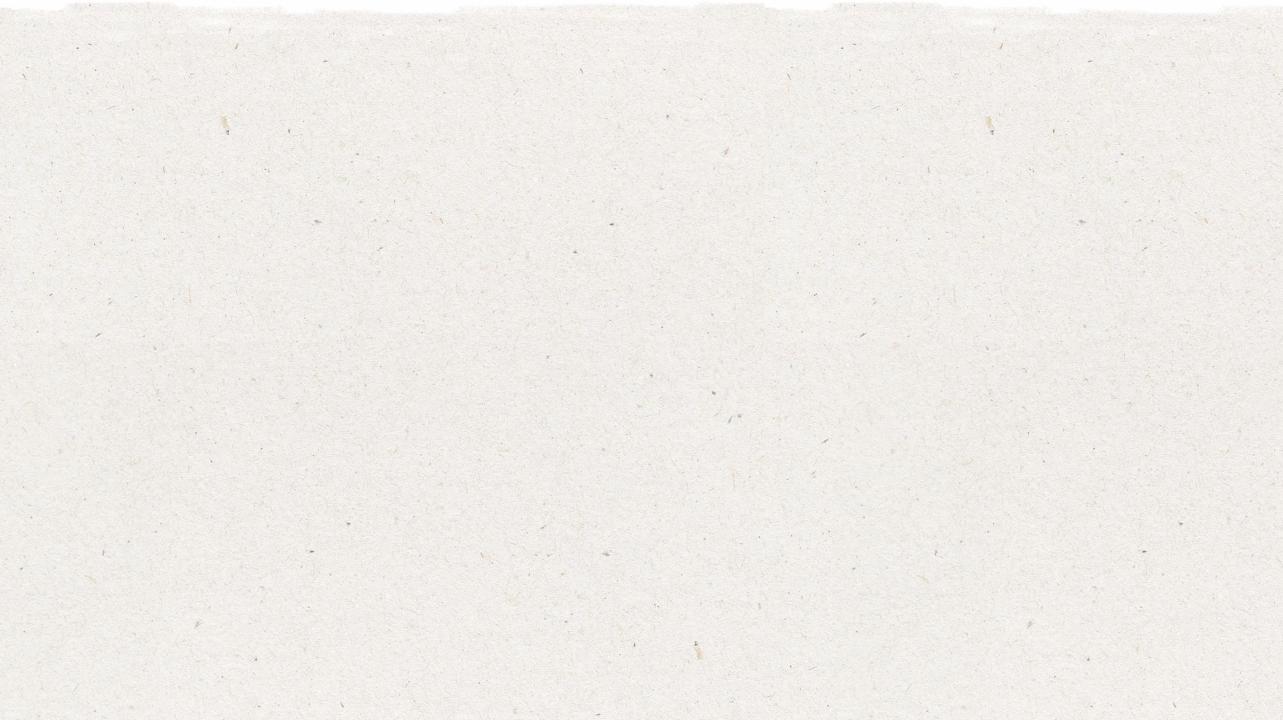 เตรียมการนำเสนอ PowerPoint
เมื่อคุณพร้อมที่จะนำเสนอบทเรียน ให้คลิก Slide Show บนแถบเมนูด้านบน แล้วเลือก Presenter View เมื่อเข้าสู่โหมด Presenter คุณสามารถดูบันทึกย่อของคุณ ในขณะที่ผู้ชมจะเห็นเฉพาะสไลด์ของคุณ
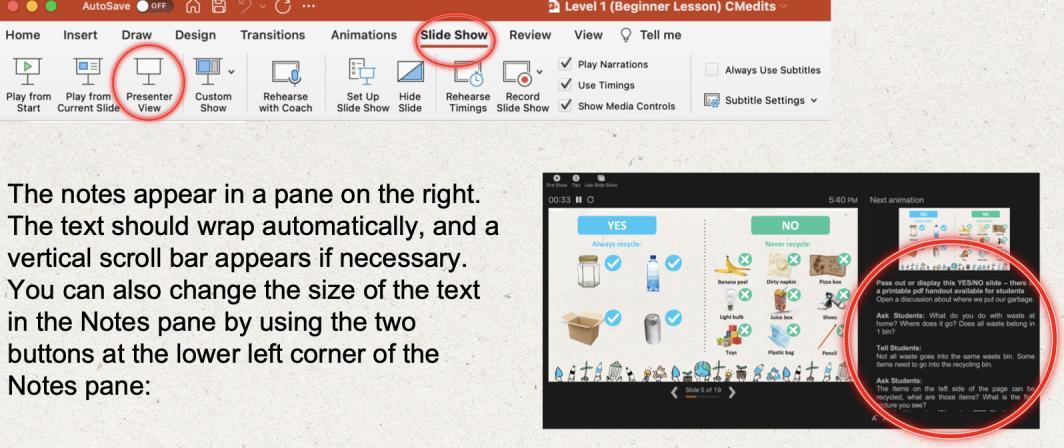 บันทึกย่อจะปรากฏในบานหน้าต่างทางด้านขวา ข้อความจะถูกตัดโดยอัตโนมัติ และแถบเลื่อนแนวตั้งจะปรากฏขึ้นถ้าจำเป็น คุณยังสามารถเปลี่ยนขนาดของข้อความในบานหน้าต่าง
บันทึกย่อได้โดยใช้ปุ่มสองปุ่มที่มุมซ้ายล่างของบาน
หน้าต่างบันทึกย่อ
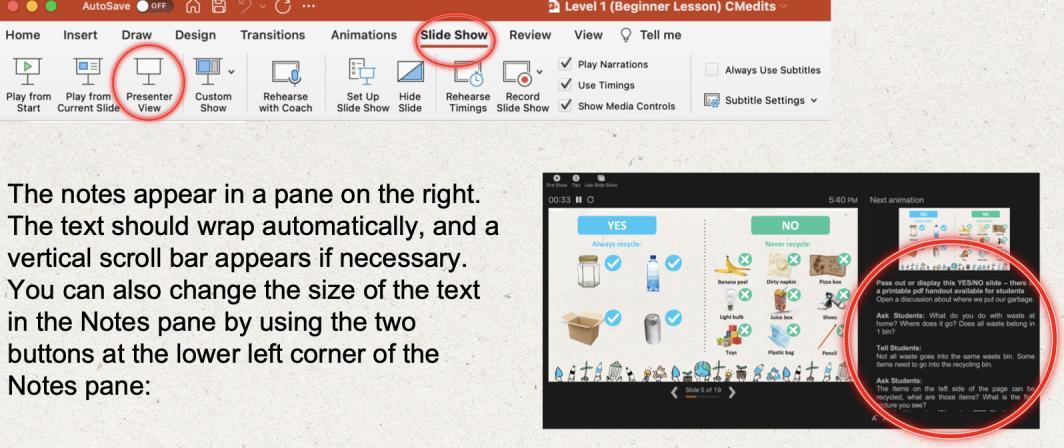 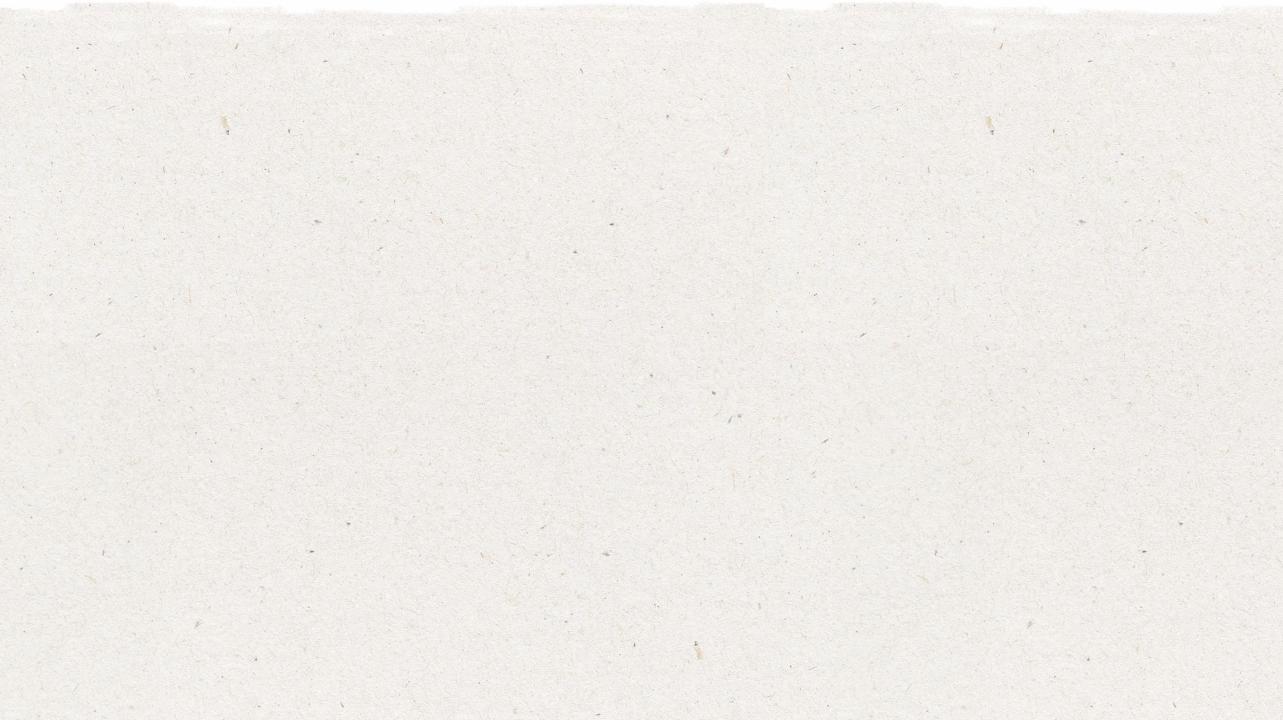 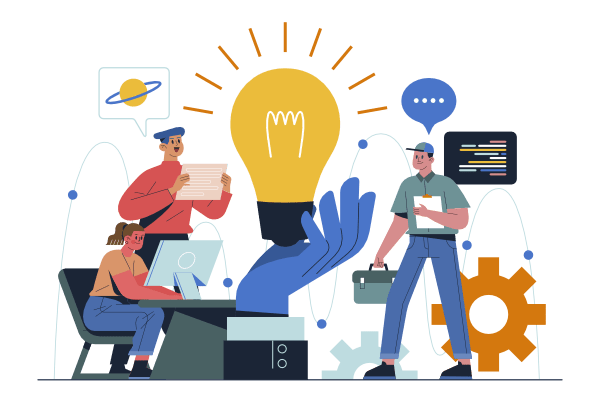 6
[Speaker Notes: บอกนักเรียน:
การแก้ปัญหา คือ กระบวนการในการใช้นวัตกรรมและทางออกที่สร้างสรรค์เพื่อแก้ไขปัญหาสังคม สิ่งแวดล้อม ธุรกิจ หรือเทคโนโลยี บางครั้งปัญหาส่วนตัวอาจนำไปสู่โอกาสหากได้รับการตรวจสอบความถูกต้องในตลาด นักออกแบบจะมองเห็นโอกาสในการเติมเต็มช่องว่างด้วยทางออกที่เป็นนวัตกรรมซึ่งอาจส่งผลต่อการปรับปรุงผลิตภัณฑ์หรือการสร้างผลิตภัณฑ์หรือบริการใหม่ทั้งหมด นักออกแบบต้องการเครื่องมือที่จำเป็นเพื่อทำความเข้าใจ วิเคราะห์ มองเห็นภาพ และสื่อสารถึงปัญหา การทำความเข้าใจปัญหาเป็นหัวใจสำคัญในการนำเสนอทางออก ซึ่งจะดึงดูดและรักษาการลงทุน พันธมิตร และลูกค้าไว้ได้]
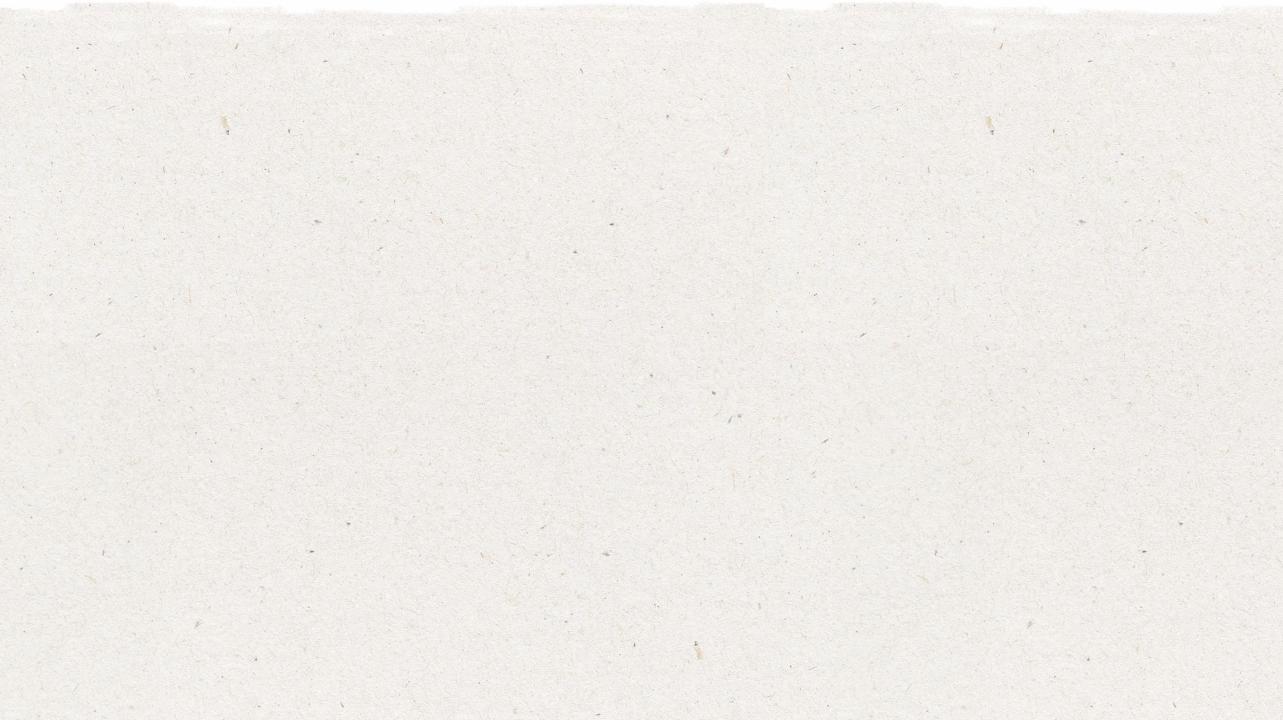 ผังต้นไม้ปัญหา
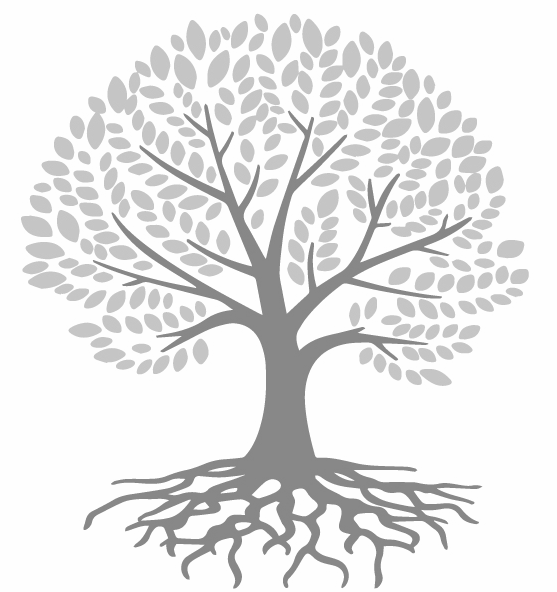 ผลกระทบ
ปัญหา
สาเหตุ
[Speaker Notes: (ความยาวสไลด์: 5 นาที)
 
บอกนักเรียน:
ในการเริ่มต้นคิดหาวิธีแก้ไขปัญหา เราจำเป็นต้องระบุแง่มุมที่เป็นลบของสถานการณ์ที่มีอยู่ และจัดการกับปัญหาในปัจจุบันแทนที่จะเป็นปัญหาที่เห็นได้ชัดในอนาคตหรือในอดีต บ่อยครั้งที่ขั้นตอนแรกนี้จะที่ช่วยให้เราค้นหาทางออก โดยการวิเคราะห์และหาความสัมพันธ์ของสาเหตุและผลกระทบที่เกี่ยวข้องกับปัญหาหรือประเด็นต่าง ๆ ซึ่งจะช่วยให้เราเข้าใจได้อย่างลึกซึ้ง ทำให้สามารถสร้างทางออกที่สำเร็จได้
 
ผังต้นไม้ปัญหา เป็นการแสดงภาพของปัญหาในรูปแบบของไดอะแกรมหรือ “ลำดับชั้นของปัญหา” เพื่อช่วยวิเคราะห์และอธิบายสัมพันธ์ของปัญหาในลักษณะเหตุและผลซึ่งกันและกัน หรือแผนผังที่แสดงภาพรวมของสาเหตุและผลกระทบที่ทราบทั้งหมดต่อปัญหาที่ระบุ การวิเคราะห์ผังต้นไม้ปัญหา เป็นการตรวจสอบแง่มุมเชิงลบของสถานการณ์ที่มีอยู่ และสร้างความสัมพันธ์ของสาเหตุและผลกระทบระหว่างปัญหาที่ระบุ 
 
โครงสร้างของผังต้นไม้ปัญหา: ลำต้นของต้นไม้คือปัญหาหลักที่เรากำลังมองหาทางแก้ไข รากของต้นไม้คือสาเหตุของปัญหาหลัก และกิ่งก้านและใบไม้ของต้นไม้เป็นผลของปัญหาหลัก ซึ่งน่าจะนำไปสู่ปัญหาเพิ่มเติมได้]
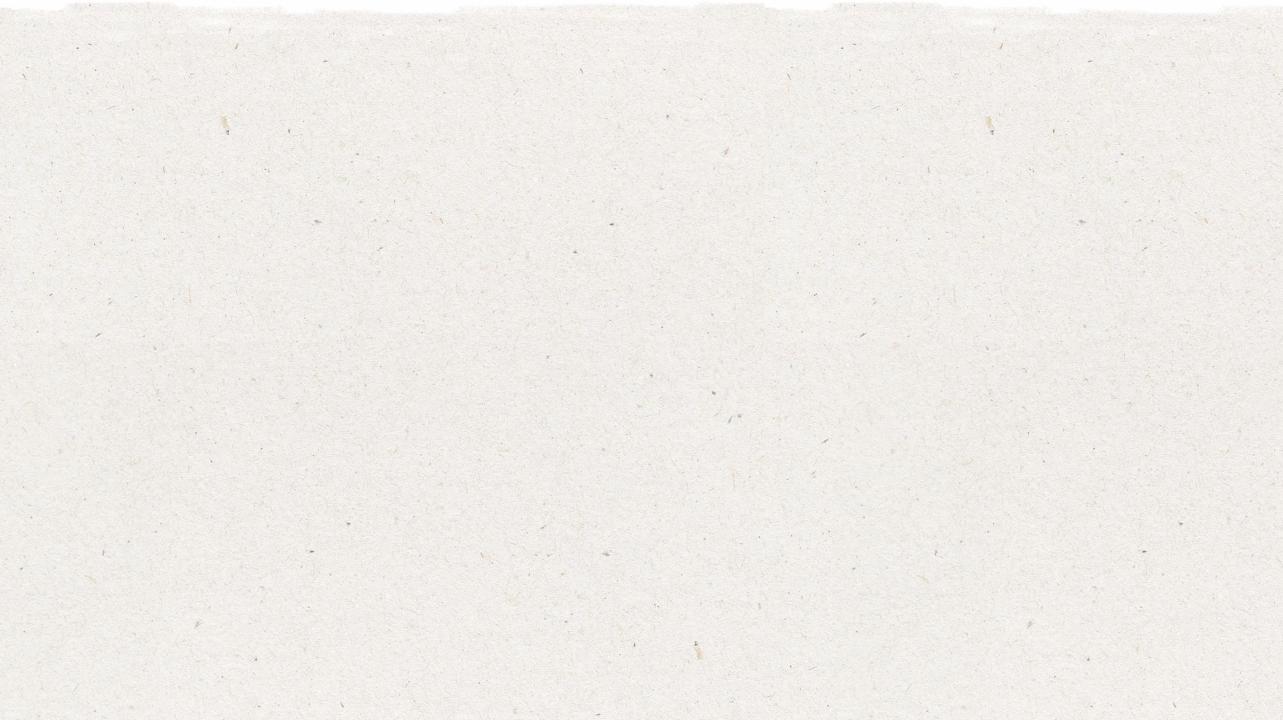 ผังต้นไม้ปัญหา
สัตว์ได้รับอันตราย
ภัยคุกคามต่อระบบนิเวศน์
ผลกระทบต่อการ
ท่องเที่ยวและเศรษฐกิจชายฝั่งทะเล
ผลข้างเคียงที่ไม่รู้จักของการบริโภคของ
เสียของมนุษย์
ผลกระทบต่อการ
เปลี่ยนแปลงของ
สภาพอากาศ
มนุษย์อาจกินของเสียเข้าไปได้
ผลกระทบ
การกลืน ขาดอากาศหายใจ และการติดพันของสัตว์บกและสัตว์น้ำหลายร้อย
สายพันธุ์
การรั่วไหลของขยะเข้าสู่สิ่งแวดล้อมเพิ่มขึ้น
ของเสียเข้าสู่ห่วงโซ่
อาหารของเรา
ปัญหา
อัตราการรีไซเคิลต่ำ
คนเก็บขยะไม่สามารถ
จัดเก็บและคัดแยกขยะได้อย่างมีประสิทธิภาพหรือตามความต้องการที่มากขึ้น
การจัดการของเสียที่
ต้นทางผิดพลาด
รัฐบาลไม่ให้เงินสนับสนุนการรีไซเคิล
สาเหตุ
ผู้คนไม่ได้คัดแยกขยะที่บ้านอย่าง
เหมาะสม
ชุมชนไม่มีถังขยะรีไซเคิลที่เหมาะสม
คนเก็บขยะขาด
การรวมกลุ่มหรือ
การสนับสนุน ทำให้ไม่มีประสิทธิภาพ
ขาดโครงสร้างพื้นฐานการรีไซเคิลที่ทันสมัย
ราคาที่ผันผวนทำ
ให้ขาดแรงจูงใจในการเก็บขยะ และทำให้รายได้ไม่คงที่
ไม่มีหน่วยงานของ
รัฐบาลที่ดูแลด้าน
การรีไซเคิล
[Speaker Notes: (ความยาวสไลด์: 5-10 นาที)
 
บอกนักเรียน:
มาดูวิธีการใช้ผังต้นไม้ปัญหาโดยใช้ปัญหาที่เกิดปัญหาขึ้นจริงกัน: อัตราการรีไซเคิลต่ำ 
 
*อาจทำแบบฝึกหัดผังต้นไม้ปัญหาเป็นกลุ่มบนบอร์ดโปสเตอร์ขนาดใหญ่หรือบนกระดานไวท์บอร์ด โดยใช้กระดาษสติ๊กโน้ตเพื่อให้ทุกคนสามารถแสดงความเห็นต่าง ๆ เพื่อการอภิปราย แก้ไข หรือปรับเปลี่ยนในระหว่างที่กระบวนการวิเคราะห์ปัญหามีการเปลี่ยนแปลง
 
ตัวอย่าง:
ลองดูเส้นทางของเหตุและผลที่ไฮไลต์เป็นสีแดง เริ่มต้นจากด้านล่างสุดและเลื่อนขึ้นไปตามต้นไม้เพื่อระบุสาเหตุและผลกระทบของปัญหาการรีไซเคิลในอัตราต่ำ
 
เส้นทางที่ 1 (สีแดง): ราคาที่ผันผวนของการรีไซเคิลทำให้คนเก็บขยะไม่สามารถดำเนินการและให้บริการขยะปริมาณมากได้อย่างมีประสิทธิภาพ นี่เป็นสาเหตุที่ทำให้ขยะไม่ถูกเก็บมากขึ้น และรั่วไหลสู่สิ่งแวดล้อม ซึ่งในที่สุดแล้วจะส่งผลกระทบเชิงลบต่อการเปลี่ยนแปลงสภาพภูมิอากาศ 
 
แต่ละ “เหตุ” ที่แสดงไว้ด้านล่างของต้นไม้ ก่อให้เกิดผลที่ทำให้เกิดปัญหา ”อัตราการรีไซเคิลต่ำ" ผลกระทบที่ระบุไว้ด้านบนของข้อความที่แสดงปัญหาจะทำให้เกิดผลกระทบต่อเนื่องไปเรื่อย ๆ ซึ่งอาจดำเนินการต่อจนกว่าจะไม่สามารถระบุสาเหตุหรือผลกระทบอื่นภายในขอบเขตของปัญหาหลัก]
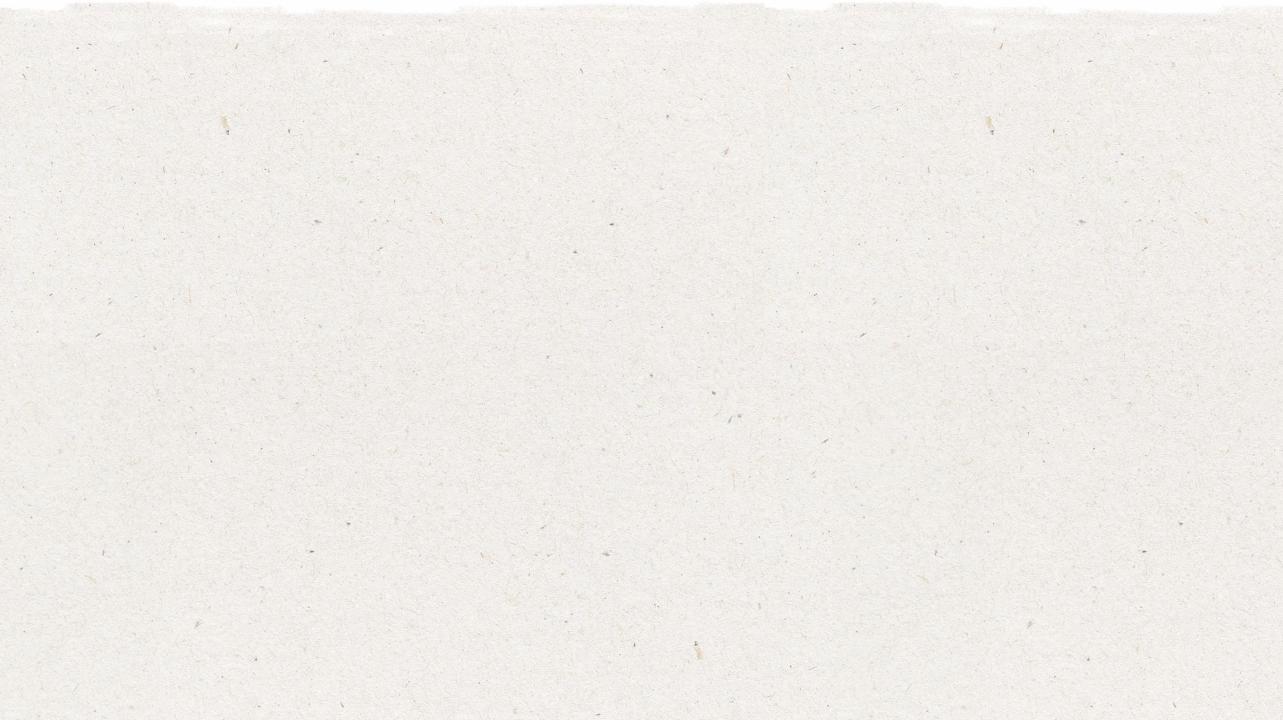 ผังต้นไม้ปัญหา
สัตว์ได้รับอันตราย
ภัยคุกคามต่อระบบนิเวศน์
ผลกระทบต่อการ
ท่องเที่ยวและเศรษฐกิจชายฝั่งทะเล
ผลข้างเคียงที่ไม่รู้จักของการบริโภคของ
เสียของมนุษย์
ผลกระทบต่อการ
เปลี่ยนแปลงของ
สภาพอากาศ
มนุษย์อาจกินของเสียเข้าไปได้
ผลกระทบ
การกลืน ขาดอากาศหายใจ และการติดพันของสัตว์บกและสัตว์น้ำหลายร้อย
สายพันธุ์
การรั่วไหลของขยะเข้าสู่สิ่งแวดล้อมเพิ่มขึ้น
ของเสียเข้าสู่ห่วงโซ่
อาหารของเรา
ปัญหา
อัตราการรีไซเคิลต่ำ
คนเก็บขยะไม่สามารถ
จัดเก็บและคัดแยกขยะได้อย่างมีประสิทธิภาพหรือตามความต้องการที่มากขึ้น
การจัดการของเสียที่
ต้นทางผิดพลาด
รัฐบาลไม่ให้เงินสนับสนุนการรีไซเคิล
สาเหตุ
ผู้คนไม่ได้คัดแยกขยะที่บ้านอย่าง
เหมาะสม
ชุมชนไม่มีถังขยะรีไซเคิลที่เหมาะสม
คนเก็บขยะขาด
การรวมกลุ่มหรือ
การสนับสนุน ทำให้ไม่มีประสิทธิภาพ
ขาดโครงสร้างพื้นฐานการรีไซเคิลที่ทันสมัย
ราคาที่ผันผวนทำ
ให้ขาดแรงจูงใจในการเก็บขยะ และทำให้รายได้ไม่คงที่
ไม่มีหน่วยงานของ
รัฐบาลที่ดูแลด้าน
การรีไซเคิล
[Speaker Notes: (ความยาวสไลด์: 5-10 นาที)
 
บอกนักเรียน:
ขั้นตอนแรกคือการพูดคุยและตกลงเกี่ยวกับปัญหาหรือปัญหาที่จะวิเคราะห์ ยิ่งปัญหามีความเฉพาะเจาะจงมากเท่าใด แบบฝึกหัดก็จะยิ่งมีประโยชน์มากขึ้นเท่านั้น อย่างไรก็ตาม กระบวนการนี้ยังช่วยให้ทำให้ทุกอย่างมีรายละเอียดมากขึ้นด้วย ปัญหาหลักจะถูกเขียนไว้ที่กลางแผนผังและกลายเป็น 'ลำต้น' ของต้นไม้ คำที่ใช้ไม่จำเป็นต้องตรงตัว เพราะรากและกิ่งไม้จะเป็นตัวกำหนดคำนิยามเพิ่มเติม แต่ควรจะอธิบายถึงปัญหาที่เกิดขึ้นจริงที่ทุกคนรู้สึกกระตือรือร้น 
 
ปัญหาหลักได้รับการกำหนด: อัตราการรีไซเคิลต่ำ]
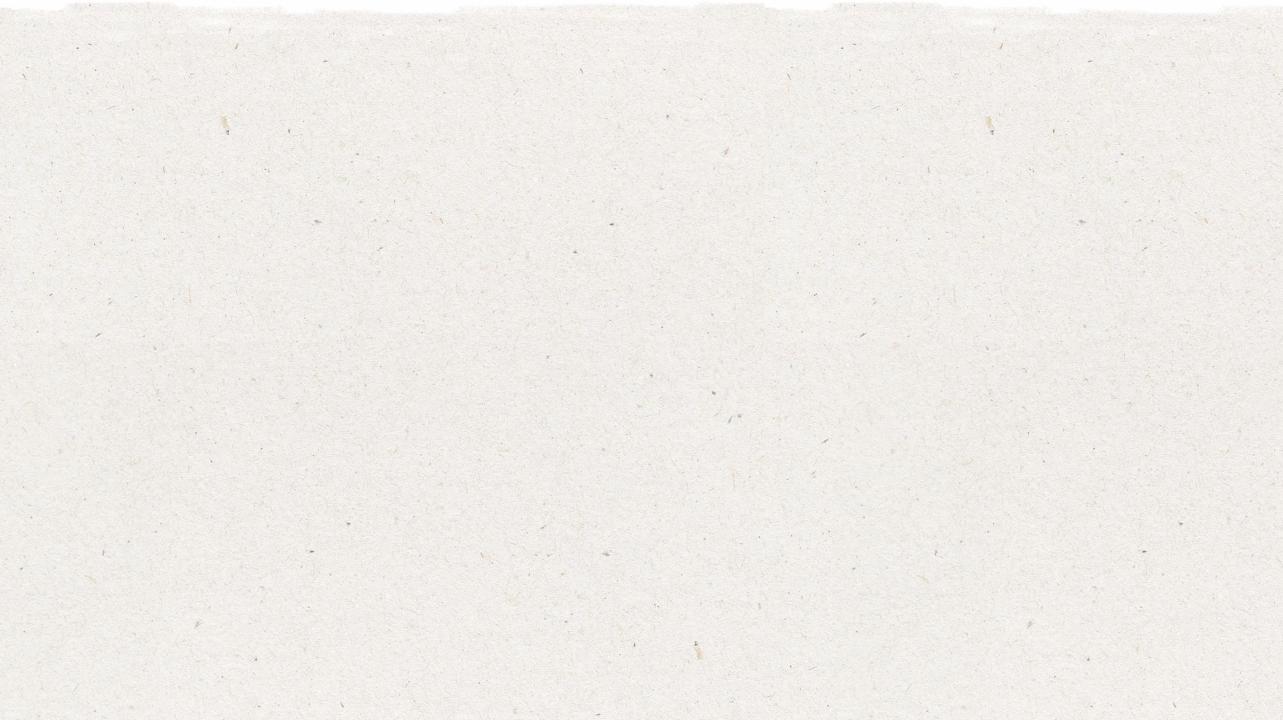 ผังต้นไม้ปัญหา
สัตว์ได้รับอันตราย
ภัยคุกคามต่อระบบนิเวศน์
ผลกระทบต่อการ
ท่องเที่ยวและเศรษฐกิจชายฝั่งทะเล
ผลข้างเคียงที่ไม่รู้จักของการบริโภคของ
เสียของมนุษย์
ผลกระทบต่อการ
เปลี่ยนแปลงของ
สภาพอากาศ
มนุษย์อาจกินของเสียเข้าไปได้
ผลกระทบ
การกลืน ขาดอากาศหายใจ และการติดพันของสัตว์บกและสัตว์น้ำหลายร้อย
สายพันธุ์
การรั่วไหลของขยะเข้าสู่สิ่งแวดล้อมเพิ่มขึ้น
ของเสียเข้าสู่ห่วงโซ่
อาหารของเรา
ปัญหา
อัตราการรีไซเคิลต่ำ
คนเก็บขยะไม่สามารถ
จัดเก็บและคัดแยกขยะได้อย่างมีประสิทธิภาพหรือตามความต้องการที่มากขึ้น
การจัดการของเสียที่
ต้นทางผิดพลาด
รัฐบาลไม่ให้เงินสนับสนุนการรีไซเคิล
สาเหตุ
ผู้คนไม่ได้คัดแยกขยะที่บ้านอย่าง
เหมาะสม
ชุมชนไม่มีถังขยะรีไซเคิลที่เหมาะสม
คนเก็บขยะขาด
การรวมกลุ่มหรือ
การสนับสนุน ทำให้ไม่มีประสิทธิภาพ
ขาดโครงสร้างพื้นฐานการรีไซเคิลที่ทันสมัย
ราคาที่ผันผวนทำ
ให้ขาดแรงจูงใจในการเก็บขยะ และทำให้รายได้ไม่คงที่
ไม่มีหน่วยงานของ
รัฐบาลที่ดูแลด้าน
การรีไซเคิล
[Speaker Notes: (ความยาวสไลด์: 5-10 นาที)
 
บอกนักเรียน:
จากนั้น คนในกลุ่มจะระบุสาเหตุของปัญหาหลักที่เราเพิ่งกำหนดไว้ ซึ่งจะกลายเป็นรากของต้นไม้ของเรา 
อะไรคือสิ่งที่ก่อให้เกิดปัญหาหลักของเรา 
และอะไรคือสาเหตุที่ทำให้เกิดสิ่งต่าง ๆ ที่นำไปสู่ปัญหาหลักของเรา 
 
หัวใจของการทำแบบฝึกหัดคือการอภิปราย โต้วาที และการสนทนาที่ถูกสร้างขึ้นในขณะที่ปัจจัยต่าง ๆ ถูกจัดเรียงและจัดเรียงใหม่ ซึ่งมักเกิดจากการแบ่งย่อยออกเป็นสาเหตุที่เฉพาะเจาะจงมากขึ้นของสาเหตุของปัญหาหลักของเรา ให้เวลาคนอื่นอธิบายความรู้สึกและเหตุผลของพวกเขาและบันทึกความคิดและประเด็นที่เกี่ยวข้องที่ปรากฏบนกระดาษอีกแผ่น ภายใต้หัวข้อ เช่น แนวทางการแก้ปัญหา ความกังวล และการตัดสินใจ 
 
ตัวอย่าง:
ผู้คนไม่ได้แยกขยะที่บ้านอย่างเหมาะสม ซึ่งส่งผลให้เกิดการจัดการของเสียที่ต้นทางที่ไม่เหมาะสม และนำไปสู่การรีไซเคิลในอัตราที่ต่ำ 
คนเก็บขยะขาดการรวมกลุ่มและการสนับสนุน ซึ่งหมายความว่าคนเก็บขยะไม่สามารถเก็บและคัดแยกขยะได้อย่างมีประสิทธิภาพ ส่งผลให้มีการรีไซเคิลในอัตราที่ต่ำ]
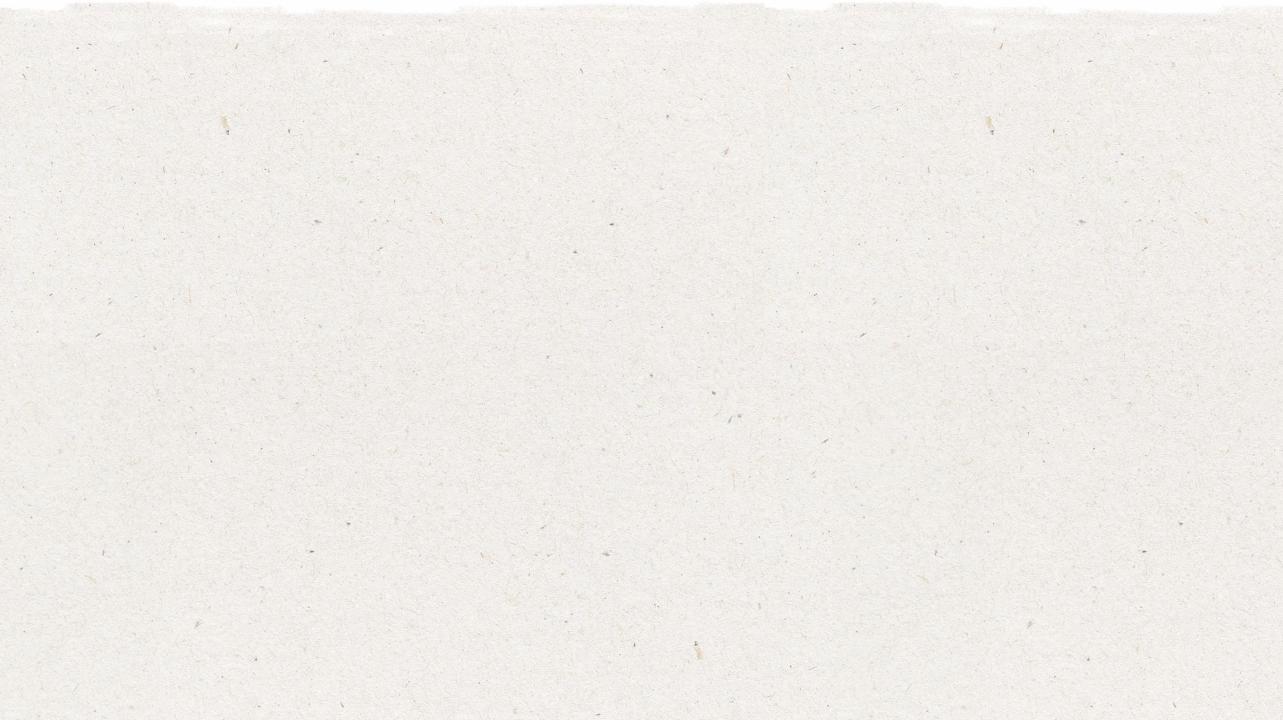 ผังต้นไม้ปัญหา
สัตว์ได้รับอันตราย
ภัยคุกคามต่อระบบนิเวศน์
ผลกระทบต่อการ
ท่องเที่ยวและเศรษฐกิจชายฝั่งทะเล
ผลข้างเคียงที่ไม่รู้จักของการบริโภคของ
เสียของมนุษย์
ผลกระทบต่อการ
เปลี่ยนแปลงของ
สภาพอากาศ
มนุษย์อาจกินของเสียเข้าไปได้
ผลกระทบ
การกลืน ขาดอากาศหายใจ และการติดพันของสัตว์บกและสัตว์น้ำหลายร้อย
สายพันธุ์
การรั่วไหลของขยะเข้าสู่สิ่งแวดล้อมเพิ่มขึ้น
ของเสียเข้าสู่ห่วงโซ่
อาหารของเรา
ปัญหา
อัตราการรีไซเคิลต่ำ
คนเก็บขยะไม่สามารถ
จัดเก็บและคัดแยกขยะได้อย่างมีประสิทธิภาพหรือตามความต้องการที่มากขึ้น
การจัดการของเสียที่
ต้นทางผิดพลาด
รัฐบาลไม่ให้เงินสนับสนุนการรีไซเคิล
สาเหตุ
ผู้คนไม่ได้คัดแยกขยะที่บ้านอย่าง
เหมาะสม
ชุมชนไม่มีถังขยะรีไซเคิลที่เหมาะสม
คนเก็บขยะขาด
การรวมกลุ่มหรือ
การสนับสนุน ทำให้ไม่มีประสิทธิภาพ
ขาดโครงสร้างพื้นฐานการรีไซเคิลที่ทันสมัย
ราคาที่ผันผวนทำ
ให้ขาดแรงจูงใจในการเก็บขยะ และทำให้รายได้ไม่คงที่
ไม่มีหน่วยงานของ
รัฐบาลที่ดูแลด้าน
การรีไซเคิล
[Speaker Notes: (ความยาวสไลด์: 5-10 นาที)
 
บอกนักเรียน:
เมื่อสาเหตุของปัญหาหลักได้รับการกำหนดแล้ว ขั้นตอนต่อไปคือการระบุผลกระทบของปัญหา ซึ่งก็คือกิ่งก้านของผังต้นไม้ปัญหา 
อะไรคือผลกระทบของปัญหาหลักของเรา 
อะไรคือผลกระทบที่เกิดขึ้นโดยทันที อันเป็นผลมาจากปัญหาหลักของเรา 
 
ตัวอย่าง: 
1. อัตราการรีไซเคิลที่ต่ำอาจเพิ่มปริมาณของเสียที่รั่วไหลเข้าสู่สิ่งแวดล้อม ซึ่งอาจเข้าสู่ห่วงโซ่อาหารและส่งผลให้มนุษย์กินของเสียเข้าไป]
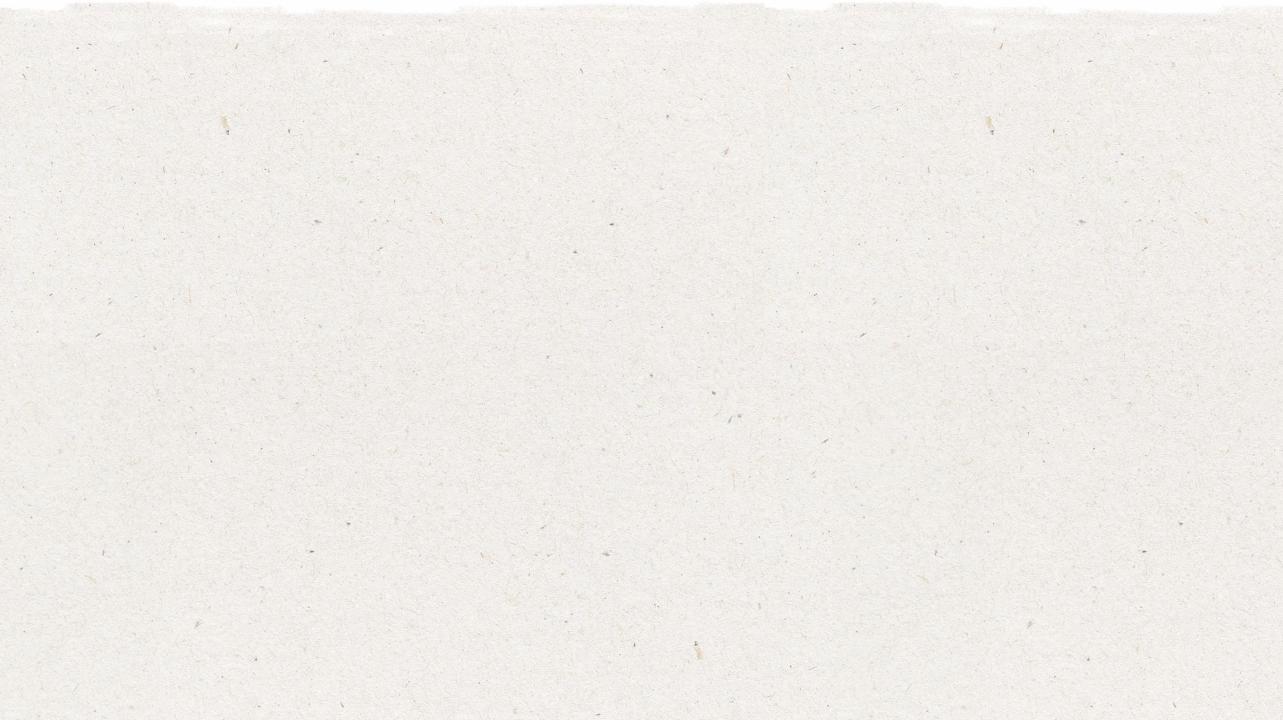 ผังต้นไม้ทางออก
ลดผลกระทบต่อการเปลี่ยนแปลงของสภาพ
ภูมิอากาศ
ผล
การลดลงของการ
รั่วไหลของขยะเข้าสู่สิ่งแวดล้อม
ทางออก
อัตราการรีไซเคิล
เพิ่มขึ้น
มีการจัดการของเสียอย่างเหมาะสมที่
ต้นทาง
วิธีการ
คนคัดแยกขยะที่บ้านอย่างเหมาะสม
[Speaker Notes: (ความยาวสไลด์: 5 นาที)
 
บอกนักเรียน: 
ผังต้นไม้ทางออก (หรือที่เรียกว่า ผังต้นไม้วัตถุประสงค์) เป็นผังต้นไม้ปัญหาที่ได้รับการปรับเปลี่ยนให้เป็นชุดของวิธีแก้ไขปัญหาในอนาคต ข้อความเชิงลบแต่ละข้อความจะถูกแปลงเป็นทางออก โดยเขียนข้อความนั้นใหม่เป็นข้อความเชิงบวกในอนาคต ข้อความเชิงบวกเป็นข้อความเกี่ยวกับทางออกที่สามารถแสดงในแผนผังซึ่งแสดงลำดับชั้นของวิธีการ (ราก) - ผลที่พึงจะได้รับ (กิ่งก้าน) การวิเคราะห์ผังต้นไม้ทางออกมีวัตถุประสงค์เพื่อแสดงภาพรวมที่ชัดเจนของสถานการณ์ในอนาคตที่ต้องการเมื่อมีการระบุและหาทางออกให้กับปัญหาแล้ว แผนผังนี้จะช่วยให้เราแสดงภาพและสื่อสารถึงความสัมพันธ์ระหว่างวิธีการและผลที่พึงจะได้รับ
 
ตัวอย่างปัญหาที่เป็นทางออก: 
จากสไลด์ก่อนหน้านี้ สาเหตุหลักของปัญหาของเรา คือ คนไม่ได้คัดแยกขยะที่บ้าน คลิก 1: คนคัดแยกขยะที่บ้านอย่างเหมาะสม
จากสไลด์ก่อนหน้านี้ การไม่แยกขยะอย่างถูกวิธีทำให้มีการจัดการขยะที่ผิดพลาดที่ต้นทาง คลิก 2: มีการจัดการของเสียอย่างเหมาะสมที่ต้นทาง
ปัญหาของเรา คือ อัตราการรีไซเคิลต่ำ คลิก 3: ทางออกของเรา คือ มีอัตราการรีไซเคิลเพิ่มขึ้น 
จากสไลด์ก่อนหน้านี้ ผลกระทบที่สำคัญอย่างหนึ่งของปัญหาของเรา คือ การรั่วไหลของขยะเข้าสู่สิ่งแวดล้อมเพิ่มขึ้น คลิก 4: การลดลงของการรั่วไหลของขยะเข้าสู่สิ่งแวดล้อม
จากสไลด์ก่อนหน้านี้ มีผลกระทบเพิ่มขึ้นจากการเปลี่ยนแปลงของสภาพภูมิอากาศ คลิก 5: ลดผลกระทบต่อการเปลี่ยนแปลงของสภาพภูมิอากาศ]
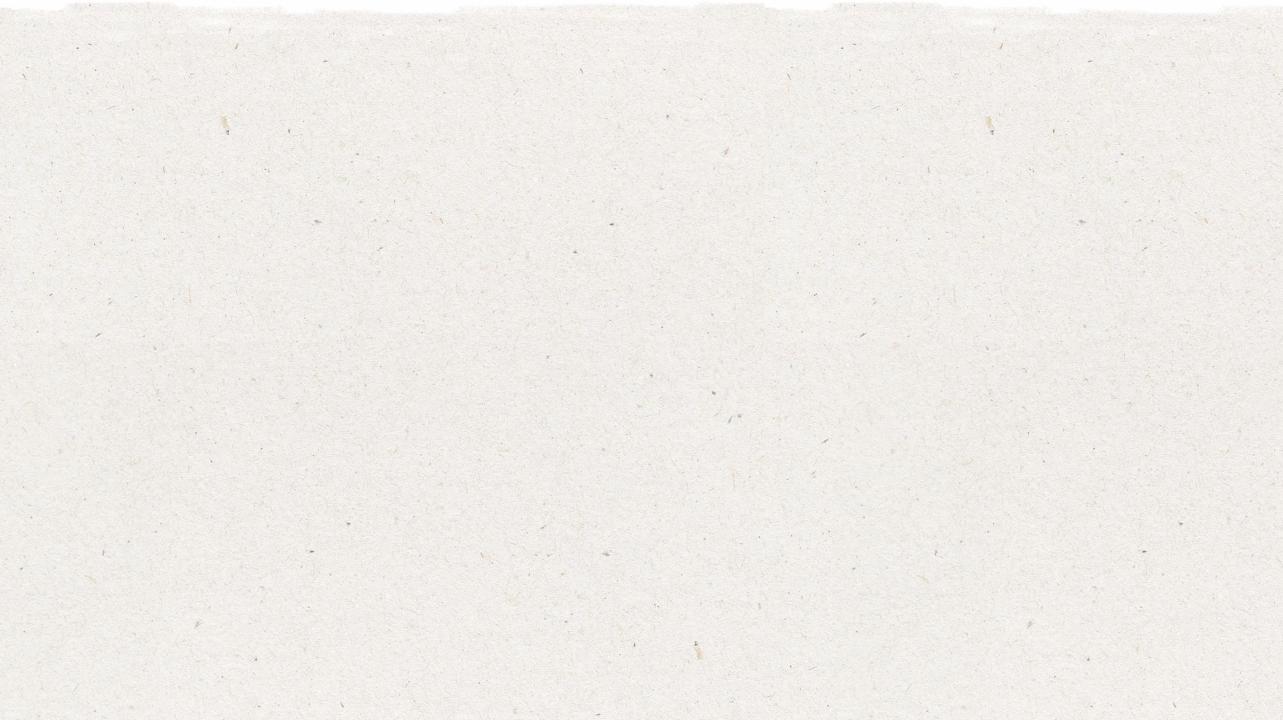 สร้างผังต้นไม้แห่งปัญหาและกำหนด
ปัญหาหลัก
2.
1.
เลือกแง่มุมหนึ่งจากสถานการณ์ “ข้อท้าทายด้านของเสีย”
ผลกระทบ
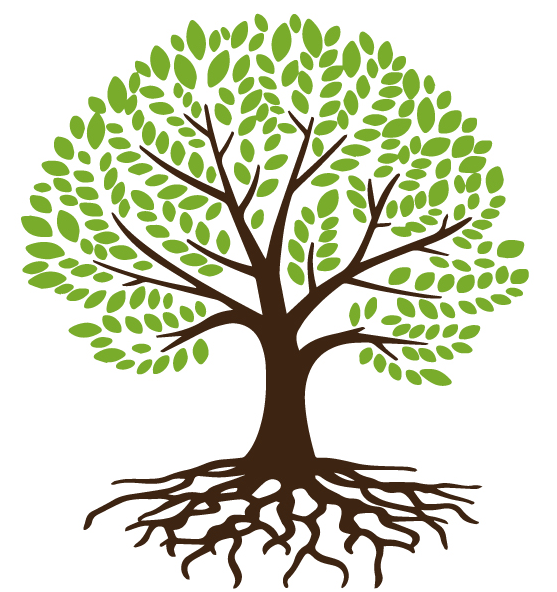 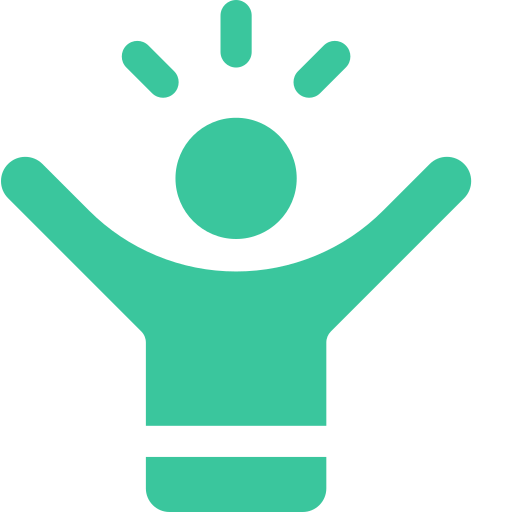 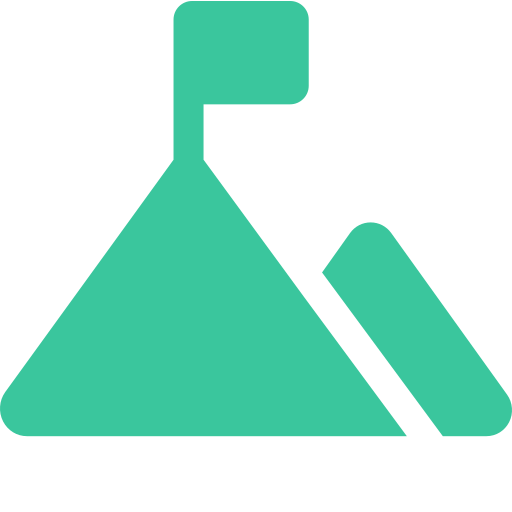 ข้อความเชิงลบ
สาเหตุ
เลือกการแทรกแซงที่ต้องการและ
สร้างข้อความปัญหาและทางออกขั้นสุดท้าย
สร้างผังต้นไม้ทางออกและกำหนด
ทางออก
3.
4.
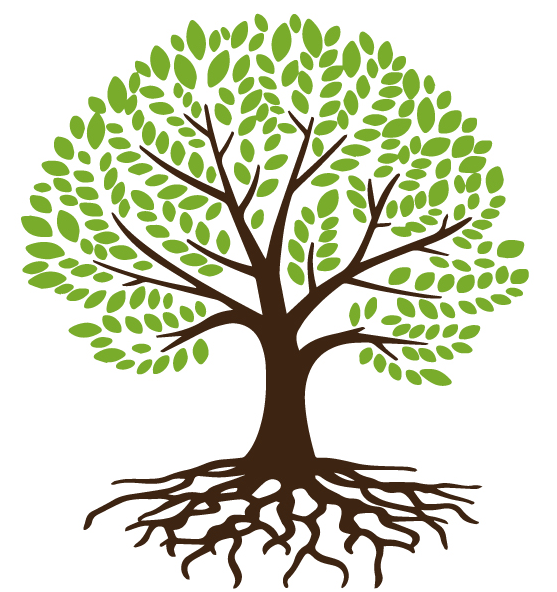 ผล
ข้อความเชิงบวก
วิธีการ
13
[Speaker Notes: บอกนักเรียน:
สำหรับกิจกรรมกลุ่มให้ทำตามขั้นตอนถัดไป:
 
ขั้นตอนที่ 1 เลือกแง่มุมหนึ่งจากสถานการณ์ “ข้อท้าทายด้านของเสีย” เพื่อใช้ในการวิเคราะห์สำหรับแบบฝึกหัดผังต้นไม้ปัญหา/ผังต้นไม้ทางออก
ขั้นตอนที่ 2 สร้างผังต้นไม้ปัญหาที่มีข้อความแสดงปัญหาด้านลบซึ่งระบุปัญหาหลัก
ขั้นตอนที่ 3 สร้างผังต้นไม้ทางออกที่มีข้อความเชิงบวกซึ่งระบุทางออกของปัญหาหลักที่ระบุไว้ในขั้นตอนที่ 2
ขั้นตอนที่ 4 เลือกการแทรกแซงที่ต้องการเพื่อแก้ไขปัญหา และจัดทำรายงานปัญหาและการแก้ไขปัญหาขั้นสุดท้าย]